IOGP Start Work Check (SWC) Overview
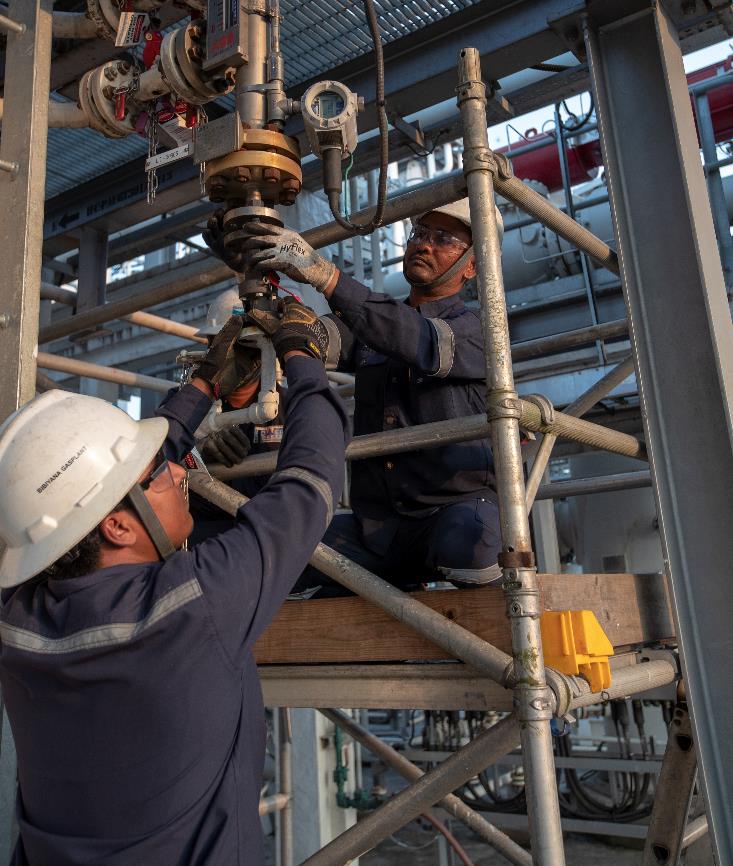 Why are we moving to IOGP Start Work Checks (SWC)?
Adopting an industry standard
Our current SWCs require the use of 2 separate documents to be effective: Start Work Check and Save Your Life Actions (SYLA)
Our Business Partners work with our peers as well – which in the past meant different processes and tools including SWCs.
80% Contracted Workforce
Alignment on lifesaving actions is critical in preventing fatal outcomes
One Simple Document
SYLA “How-to’s”  included in the IOPG start work checks and fit on one page
Industry Standard Tool
Promotes consistent use for similar work across industry
2
[Speaker Notes: Why move to adopting an industry standard tool?

Current State:
Our current SWCs requires the use of 2 documents to be effective: 
The Start Work Check which is a list of Save Your Life Actions that must be put into place and verified.
The Save Your Life Actions (SYLA) document which expands upon the actions to give the workforce some “how-to”. 
Our Business Partners work with our peers as well – which in the past meant different processes and tools including SWCs.

Future State:
The IOGP SWC has “how-to’s” built into the center column of the document which consolidates the tool into one easy to use document. 
Adoption of the IOPG SWCs industry wide will provide clarity and alignment – leading to consistent use of the SWCs by contractors and operators doing similar work across the industry.​ 
For an industry with an ~80% contracted workforce, alignment on lifesaving actions is critical in preventing fatal outcomes.]
Start Work Checks – What’s Changing?
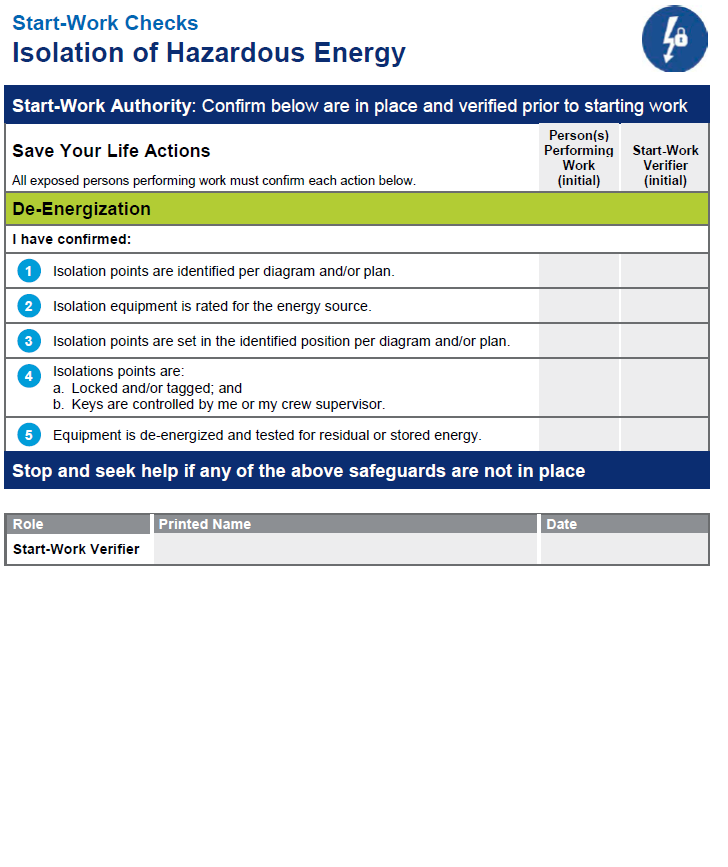 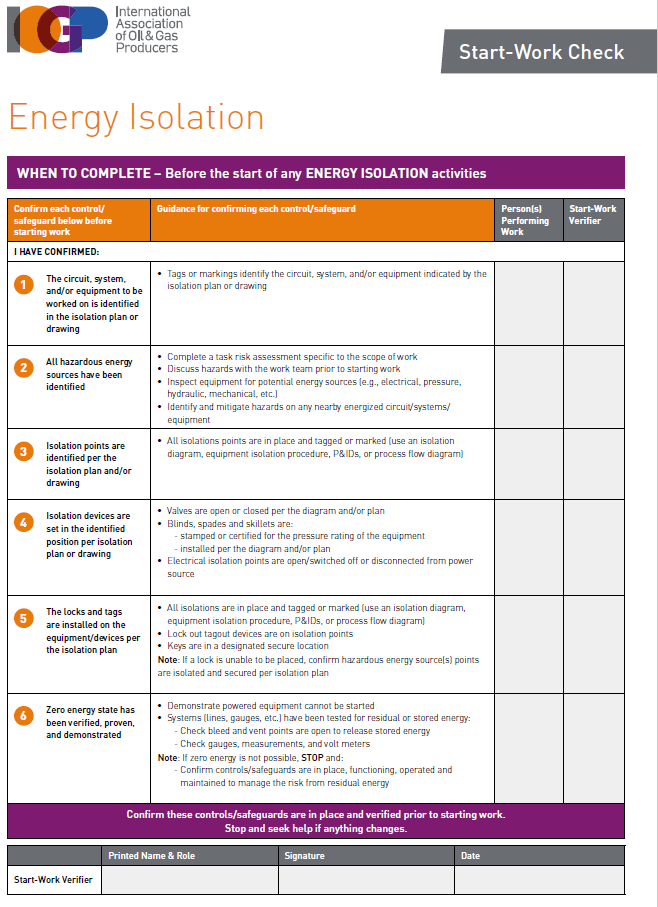 [Speaker Notes: Transitioning from WJO Save Your Life Actions / Start Work Checks to the International Association of Oil and Gas Producers  (IOGP) Start Work Checks



Explain that we’re transitioning from SWC to the IOGP SWC. The reason for the change is that IOGP has developed these common rules and checks to help workers in the oil and gas industry use a common system no matter which country, rig, or company they go to work for. IOGP members are working towards full implementation by 2025.

Mention that for man-riding activities, there is a specific SWC form. We were previously using the work at heights form. This manriding SWC will help focus safeguard verification on the unique equipment in use during manriding.]
Example of an IOGP Start Work Check
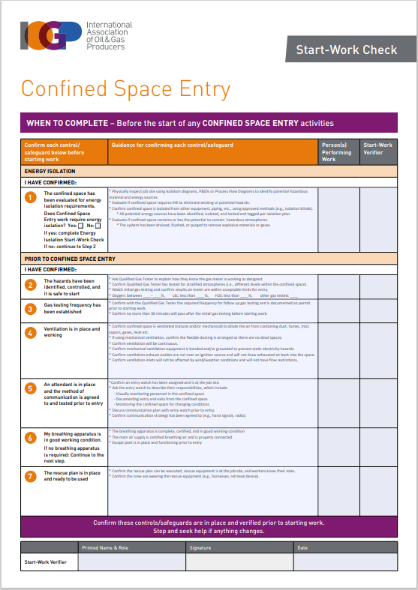 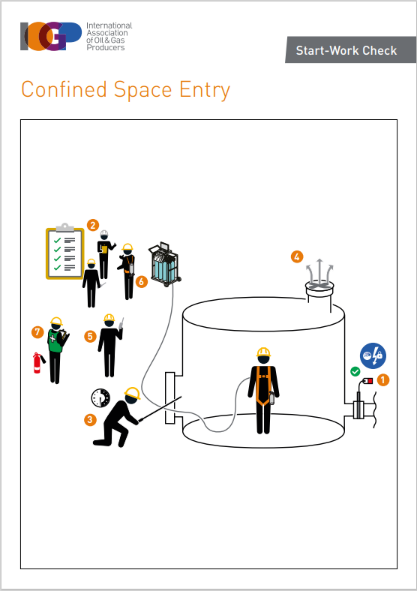 This column provides guidance and examples on how to complete the check
Dual assurance verification
Full page diagrams to aid understanding
Each row is a check item
Final row completed once all check items verified
[Speaker Notes: According to the workforce, the SYLA document was not being utilized to its full potential.  This is why IOGP went to a single document format.  

The Checks have three human performance aspects as part of their design: 
Place keeping (by marking each step as complete)
Peer review (the Verifier role)
Stop and seek help]
Where and when should a Start Work Check be completed?
To be effective, this should be done where the plant or equipment is located, just prior to starting the high-risk task (i.e., where the task is carried out, with the tools and equipment about to be used/worked on). 

Also, the SWC’s can be used:
Anytime the jobsite is left unattended, e.g., after a work break, or for any other reason
After a shift change
If work extends beyond a single shift
If the work crew changes
If there is a change in personnel within the work crew
When requested by frontline supervisors
To reinforce stop work authority if any of the work team have concerns over the status of the controls/safeguards during the task.
[Speaker Notes: All Checks that apply to the task ahead should be used, whether a Permit to Work is required or not. 



The SWCs create an opportunity for the work crew to walk through and talk through the task to be performed.]
Who performs the work and what is their role?
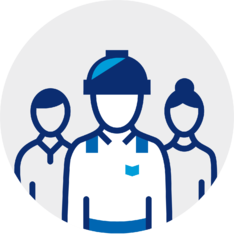 Who is the Verifier and what is their role?
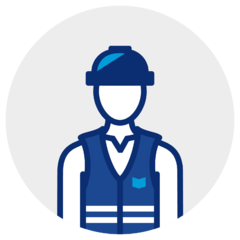 How does the WJO and IOGP SWCs map to each other?
Thank you